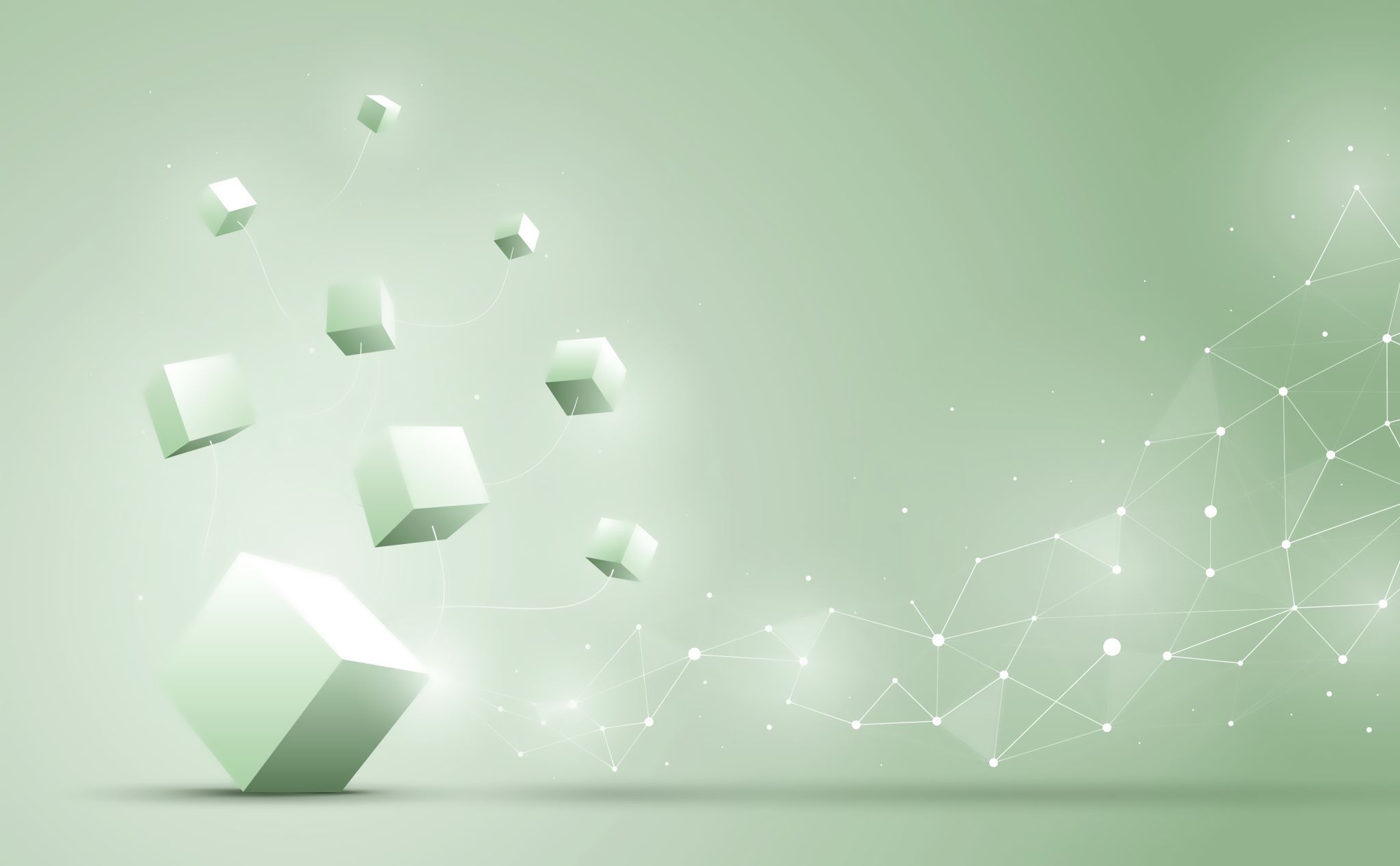 L'avant-projet à la maitrise en éducation
Audrey Groleau (audrey.groleau@uqtr.ca)
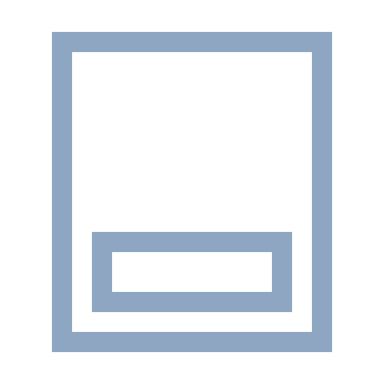 Note: il s'agit d'une version bêta de cette formation.
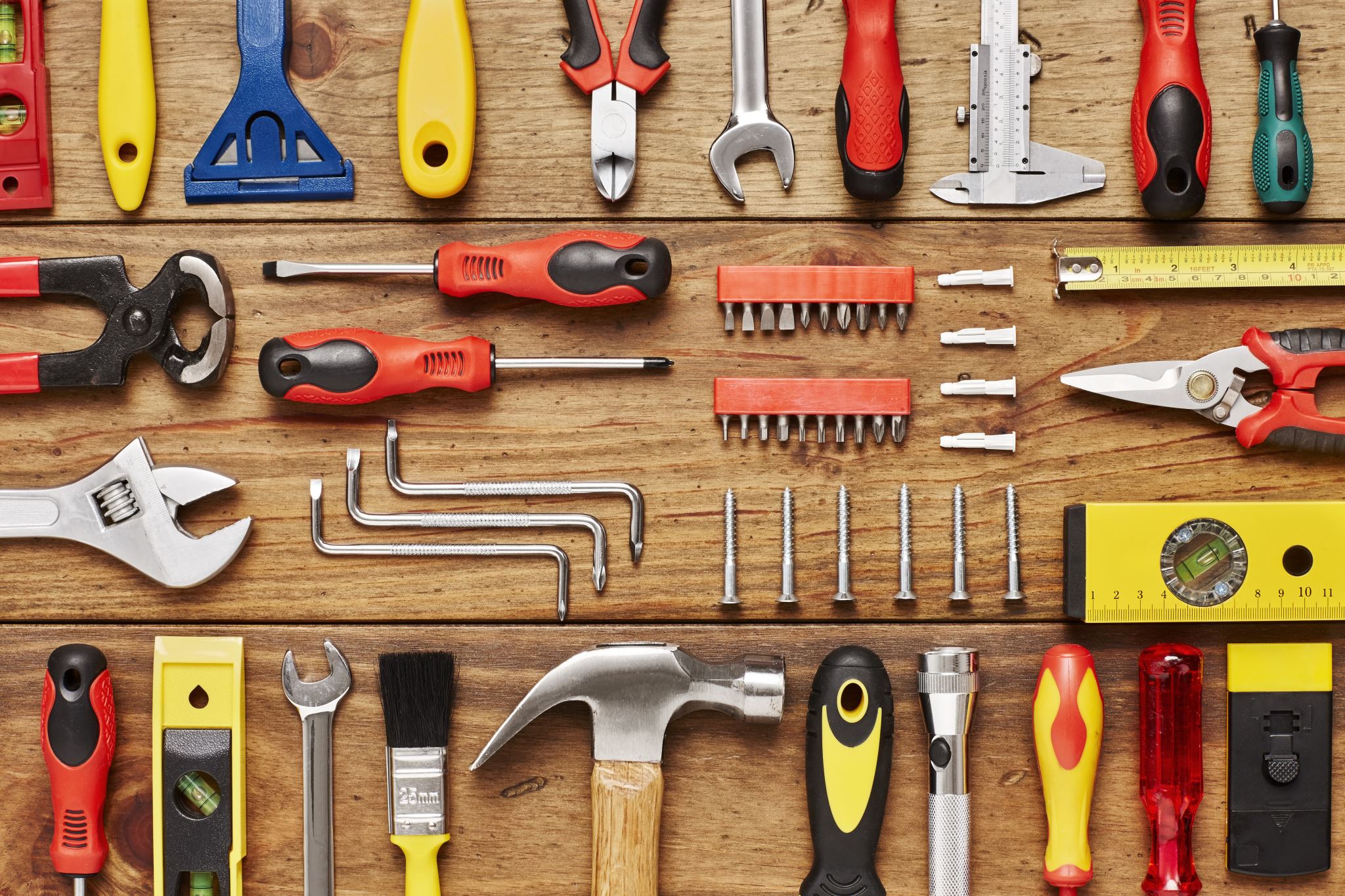 Aujourd'hui
Faire connaissance
Qu'est-ce que l'avant-projet?
Qu'est-ce qui est plus précisément attendu de votre part?
Quels sont les outils mis à votre disposition?
Comment s'y prendre?
Quelques informations sur les sections de l'avant-projet
Quelques pièges à éviter
Quelques pratiques à privilégier
Si vous avez des questions supplémentaires
Faire connaissance
Qui êtes-vous?
Où en êtes-vous dans la réalisation de votre essai ou de votre mémoire?
Quelles sont vos attentes pour cette formation?
Une étape obligatoire de votre formation à la maitrise
Une occasion de marquer un jalon de votre progression
Une manière de se familiariser avec la communication scientifique (communication écrite, communication orale, réalisation d'un support visuel, période de discussion)
Une opportunité de discuter de son projet de recherche avec des personnes intéressées et expertes du domaine
Une évaluation formative, réalisée dans le respect et la bienveillance
Qu'est-ce que l'avant-projet?
Qu'est-ce qui est plus précisément attendu de votre part?
Qu'est-ce qui est plus précisément attendu de votre part?
Quels sont les outils mis à votre disposition?
Consultez: https://oraprdnt.uqtr.uquebec.ca/pls/public/gscw031?owa_no_site=4714&owa_no_fiche=14&owa_bottin=

Vous y trouverez:
Les dates de dépôt et de présentation pour l'année en cours;
Le formulaire « Choix du jury d'évaluation pour un avant-projet »;
Un gabarit pour le texte de l'avant-projet;
Une description détaillée des attentes;
Deux exemples de textes d'avant-projet;
Un exemple de support visuel accompagnant la présentation orale de l'avant-projet.
Dès maintenant: 
Mettez un rappel à votre agenda un mois avant le début de votre 3e ou de votre 5e session pour vous dire de prendre rendez-vous avec votre direction de recherche pour parler de votre avant-projet.
Un mois avant le début de votre 3e ou de votre 5e session:
Lisez attentivement chacun des outils dont il est question à la diapositive précédente;
Prenez rendez-vous avec votre direction de recherche pour discuter des attentes relatives à l'avant-projet et pour cibler une date pour le dépôt et la présentation;
Bloquer la date prévue à votre agenda.
Six semaines avant la date de dépôt du texte relatif à l'avant-projet:
S'entendre avec votre direction de recherche sur un plan assez détaillé pour le texte de l'avant-projet (ex. Quelles sections dans la problématique?);
S'entendre avec votre direction de recherche sur un échéancier de travail pour la réalisation de l'avant-projet.
Comment vous y prendre?
Pendant les six semaines qui précèdent le dépôt du texte:
Suivre le plan et l'échéancier de réalisation prévus;
S'entendre avec sa direction de recherche sur la personne professeure experte qui gagnerait à être sollicitée pour faire partie du jury;
La solliciter;
Préparer le formulaire;
Soumettre le texte d'avant-projet à sa direction de recherche. Prévoir quelques allers-retours;
Faire une dernière révision linguistique, 
La veille de la date limite pour le dépôt:
Regrouper tous les documents;
Les soumettre à Carole;
Pendant les trois semaines précédant la présentation:
Préparer un support visuel pour la présentation orale de votre avant-projet;
Préparer une présentation orale de 15 minutes;
Vous pratiquer à quelques occasions.
Comment vous y prendre?
Quelques informations sur les sections de votre avant-projet
Deux stratégies "classiques":
Problématique et cadre de longueur à peu près égale
Problématique plus longue que le cadre
Introduction: 
Se tient habituellement sur une page
Problématique:
Servez-vous de ce que vous avez fait dans votre cours de lectures dirigées;
Servez-vous de ce que vous avez fait dans le cours portant sur la problématique si vous l'avez suivi;
Visionnez au besoin les capsules de Priscilla Boyer sur la problématique: https://blogue.uqtr.ca/2021/04/16/des-capsules-videos-pour-aider-les-etudiants-a-rediger-leur-problematique/
On y présente souvent la question de recherche.
Quelques informations sur les sections de votre avant-projet
Cadre:
On y présente généralement de deux à quatre concepts qui sont liés de près à la question de recherche;
On y ajoute assez souvent des objectifs de recherche.
Esquisse de la méthodologie: 
Se tient habituellement sur 2-3 pages
Échéancier:
Prend généralement la forme d'un tableau
Ne pas prendre l'exercice au sérieux parce que c'est une évaluation formative
Attendre à la dernière minute
Le plagiat
Oublier que quelques allers-retours seront nécessaires avant le dépôt
Dépasser le nombre de pages prévu
Préparer un support visuel très chargé
Lire son texte
Dépasser le temps imparti pour la présentation orale
Quelques pièges à éviter
Quelques pratiques à privilégier
Si vous avez des questions supplémentaires...